Where is the basketball?
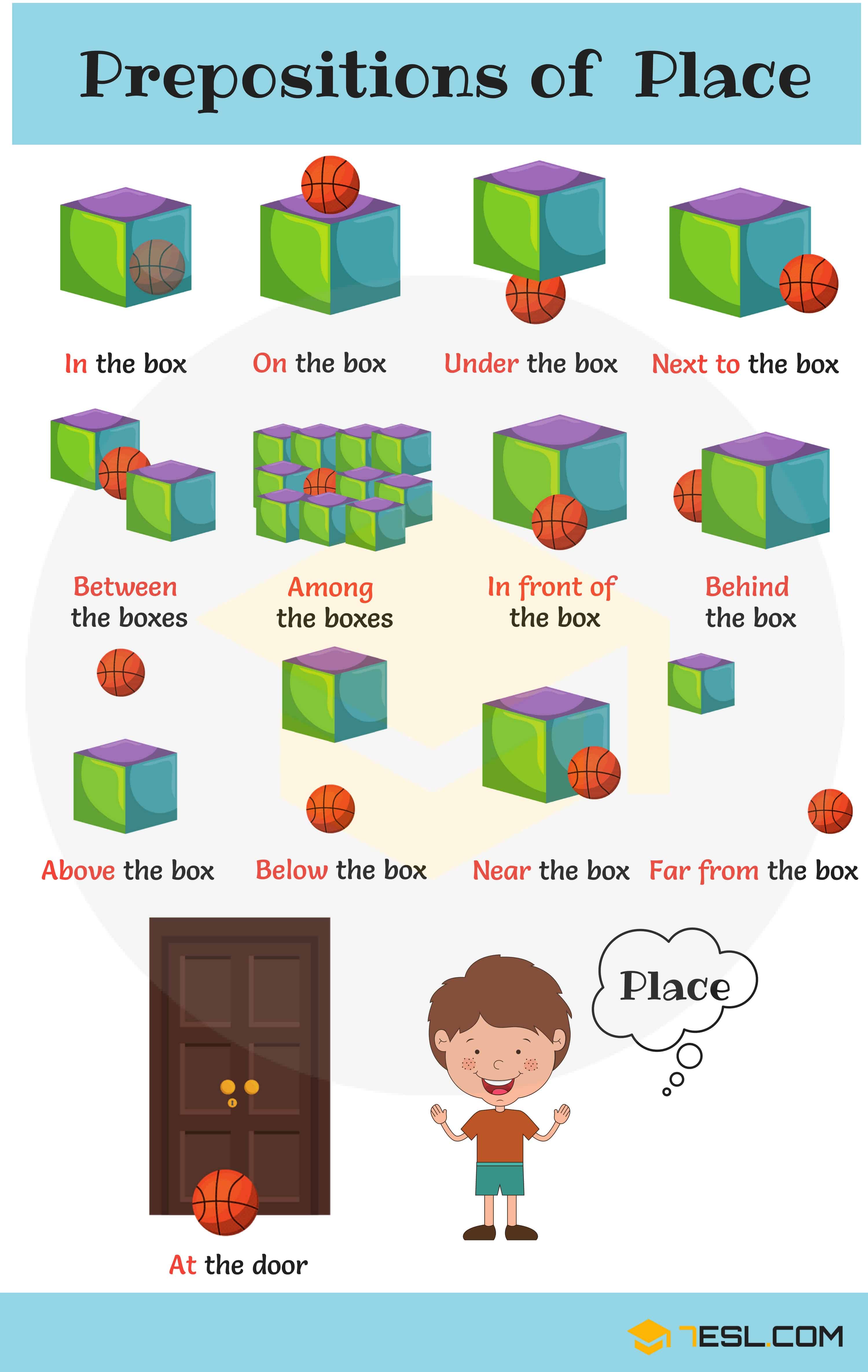 It’s in the box.
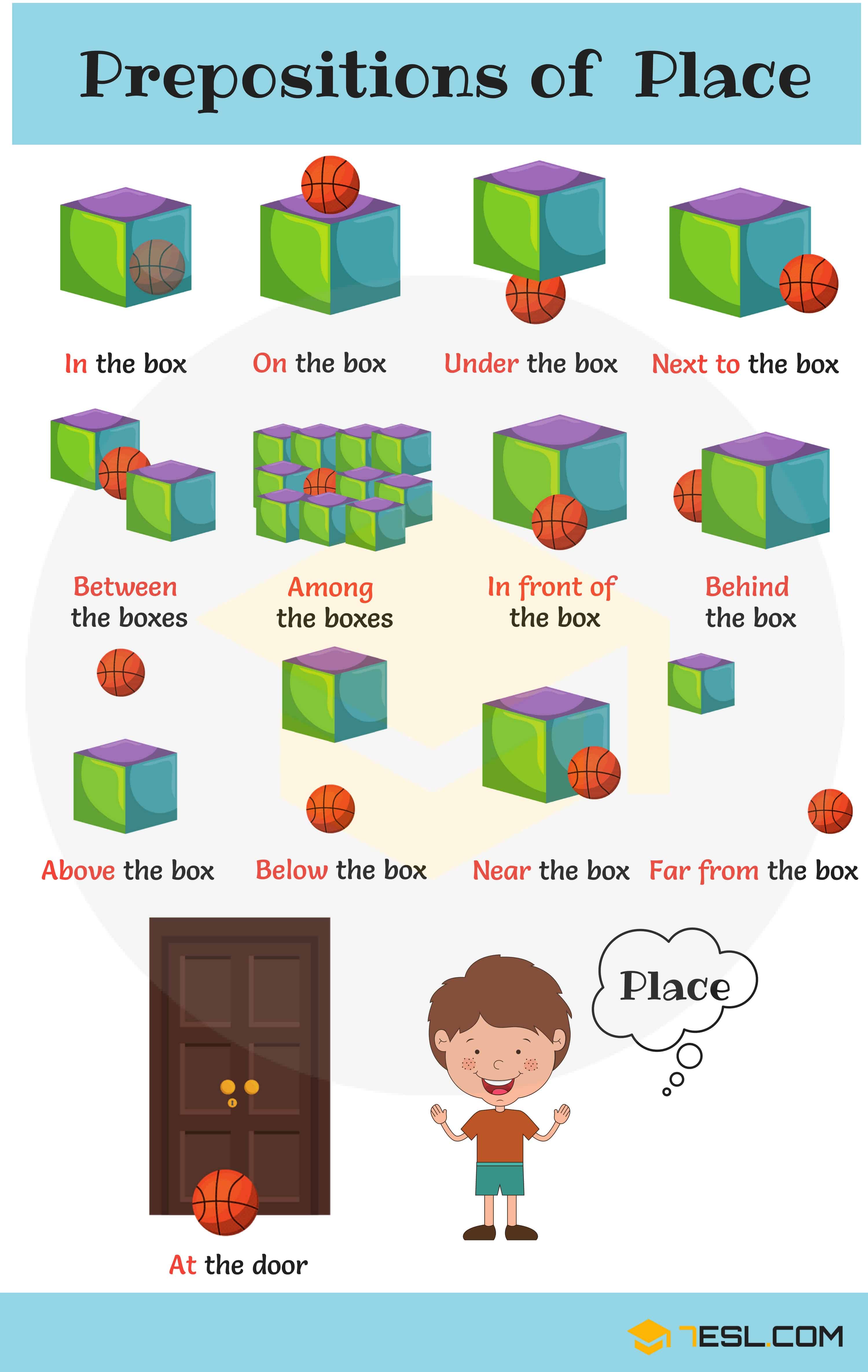 It’s on the box.
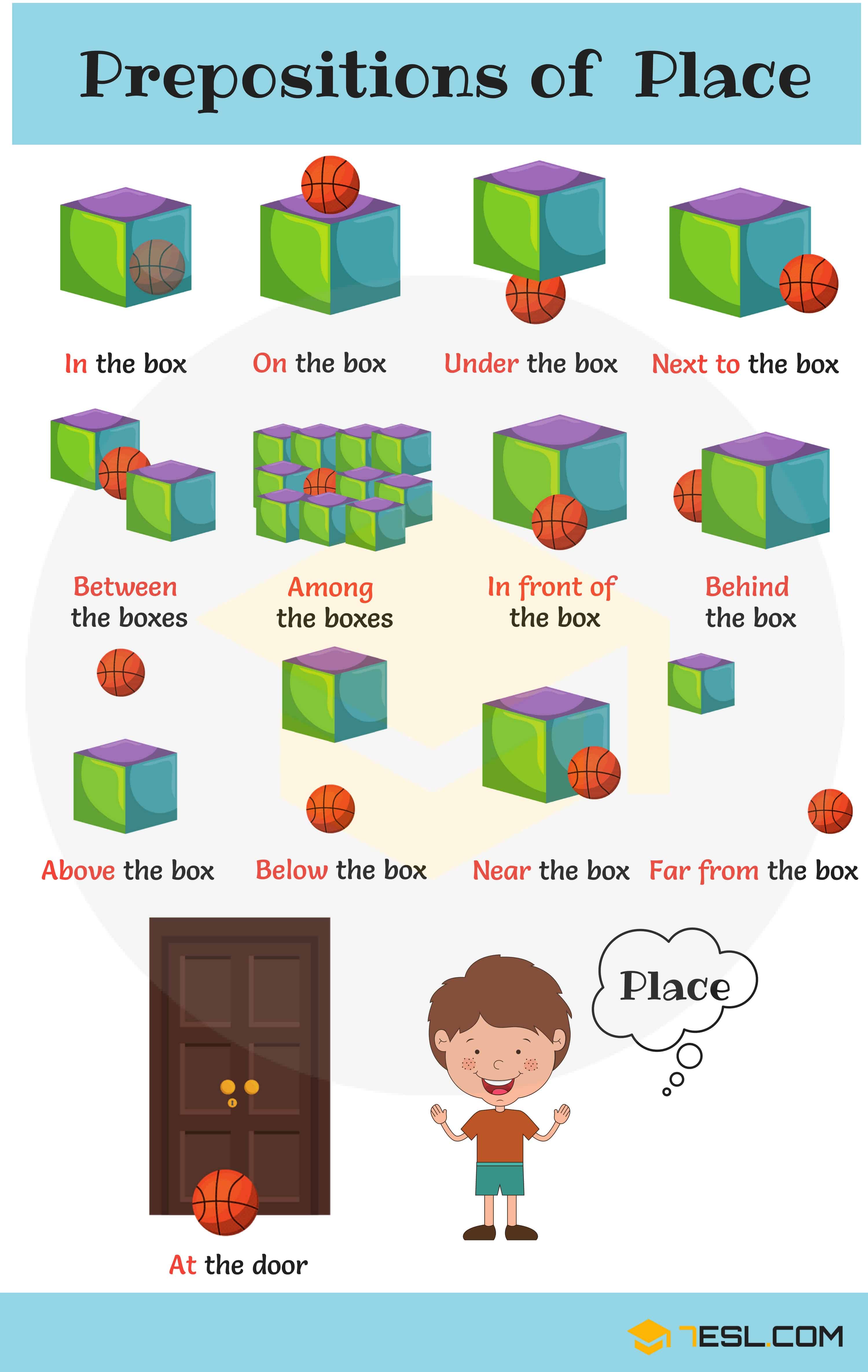 It’s under the box.
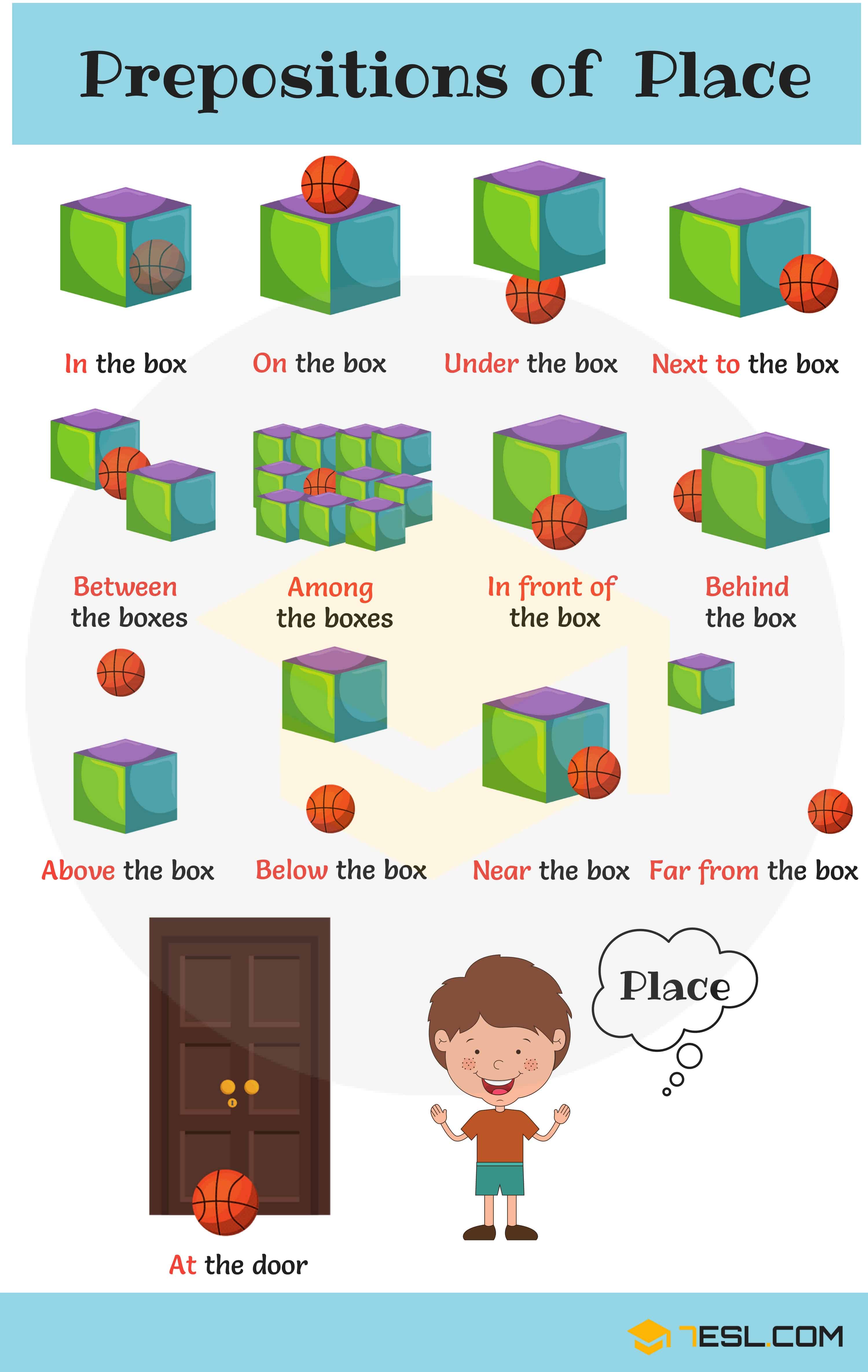 It’s next to the box/
near the box.
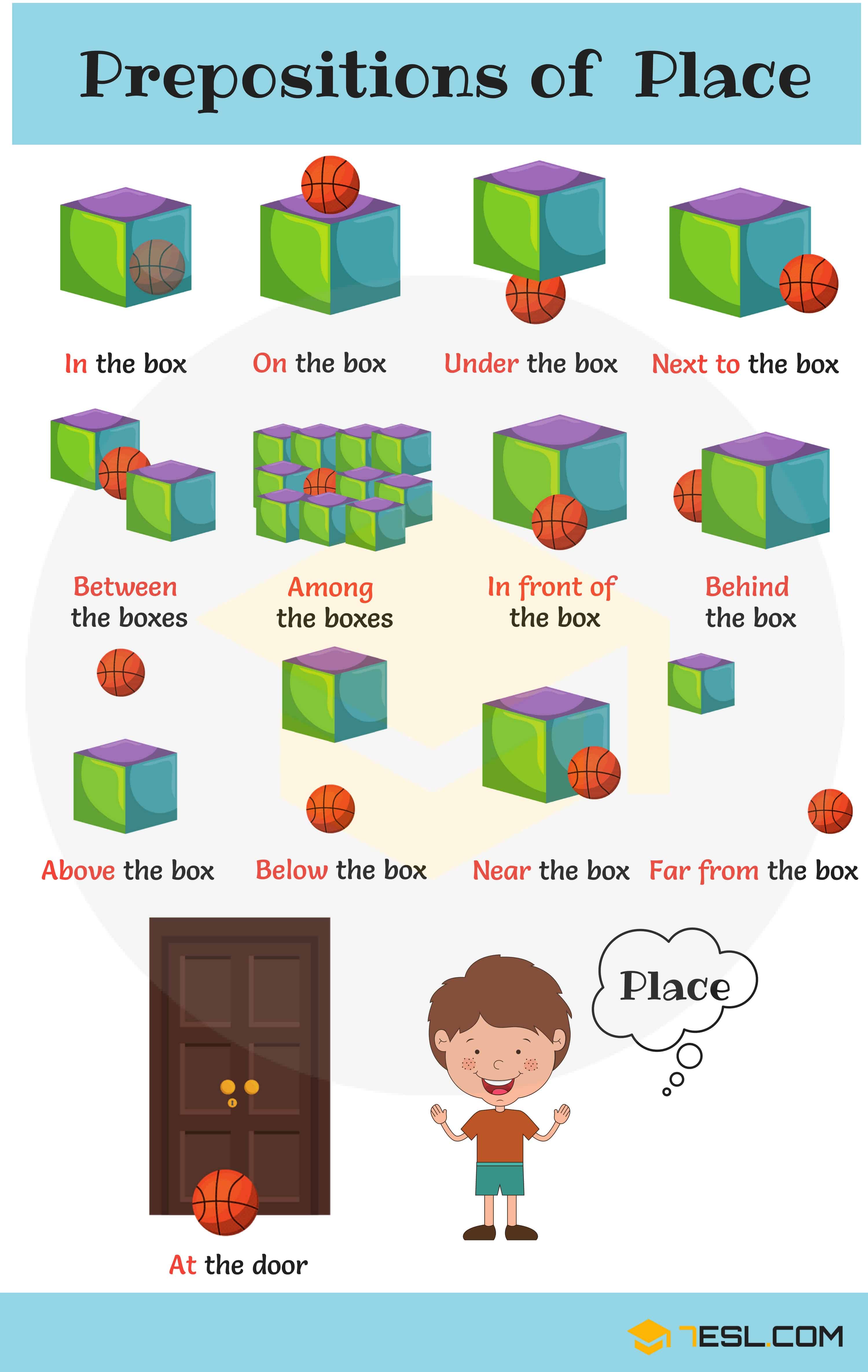 It’s between A and B.
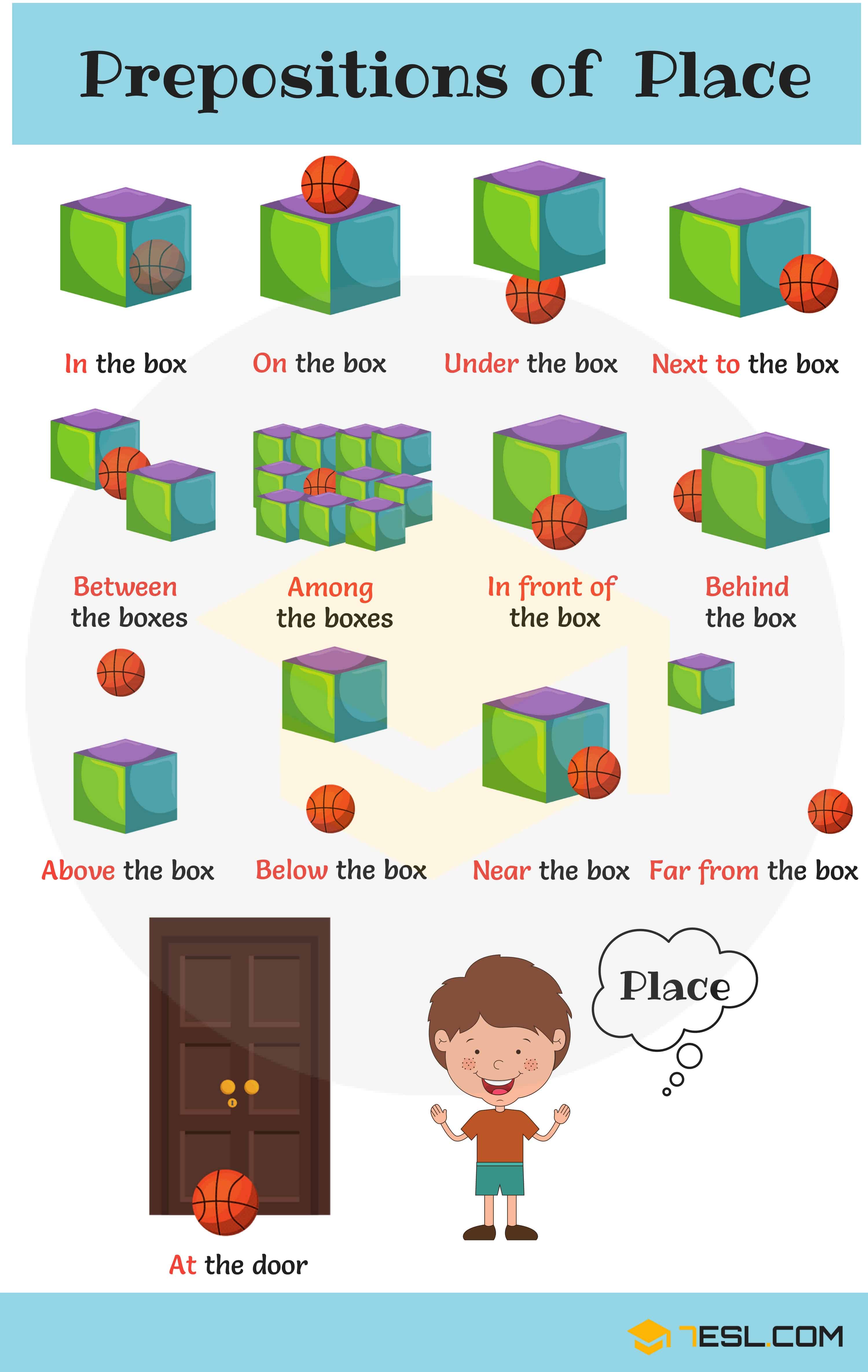 It’s in front of the box.
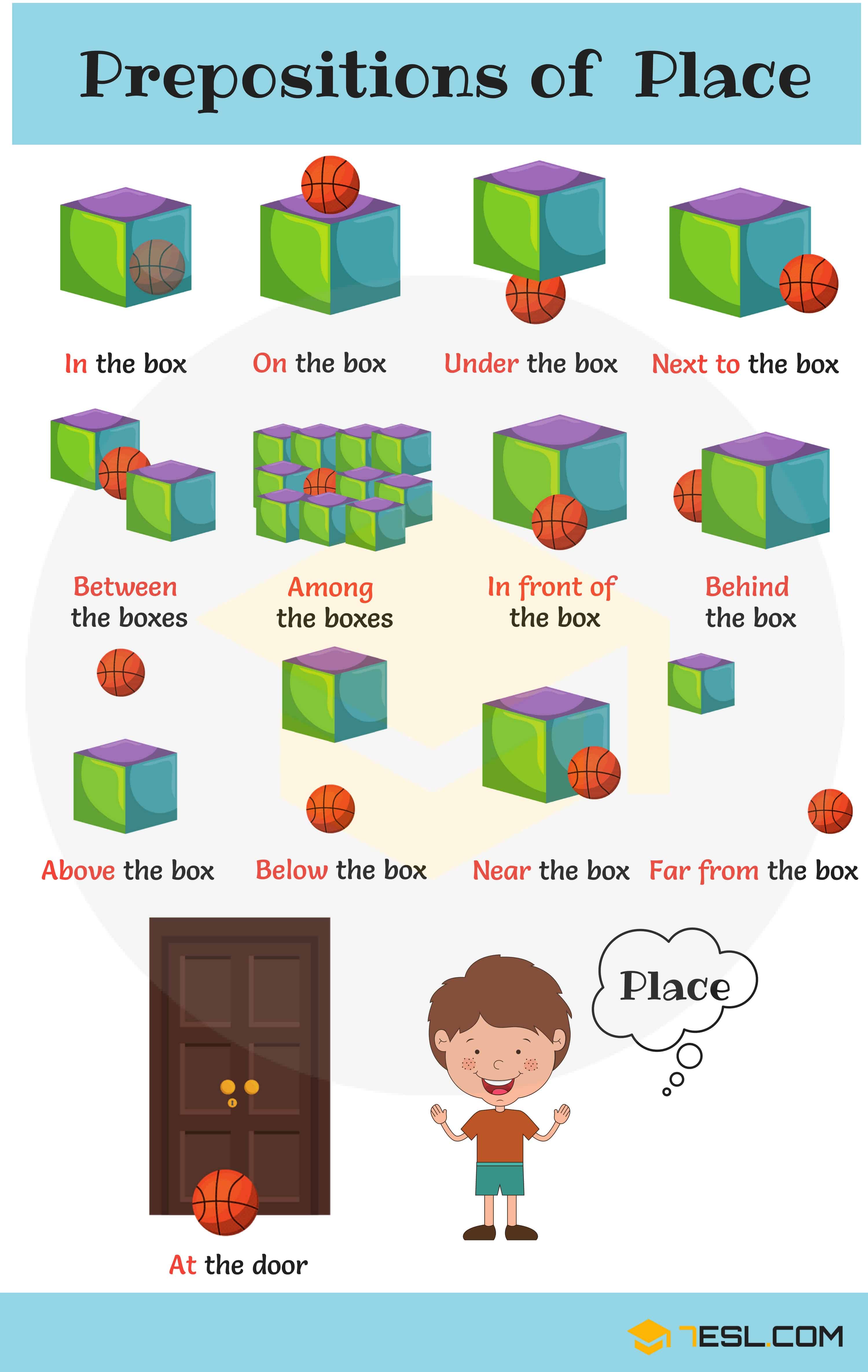 It’s behind the box
Now, let’s practice
Where is...?
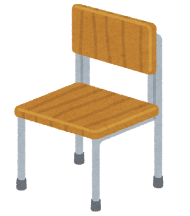 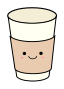 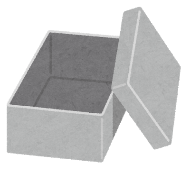 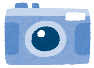 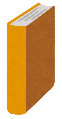 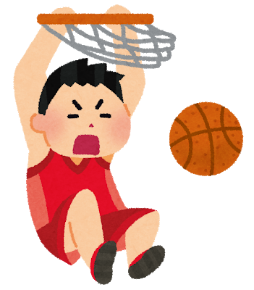 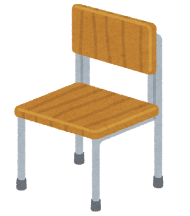 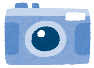 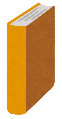 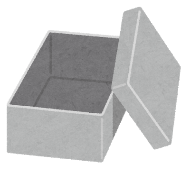 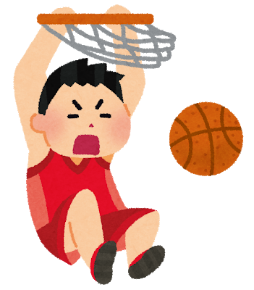 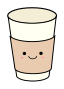